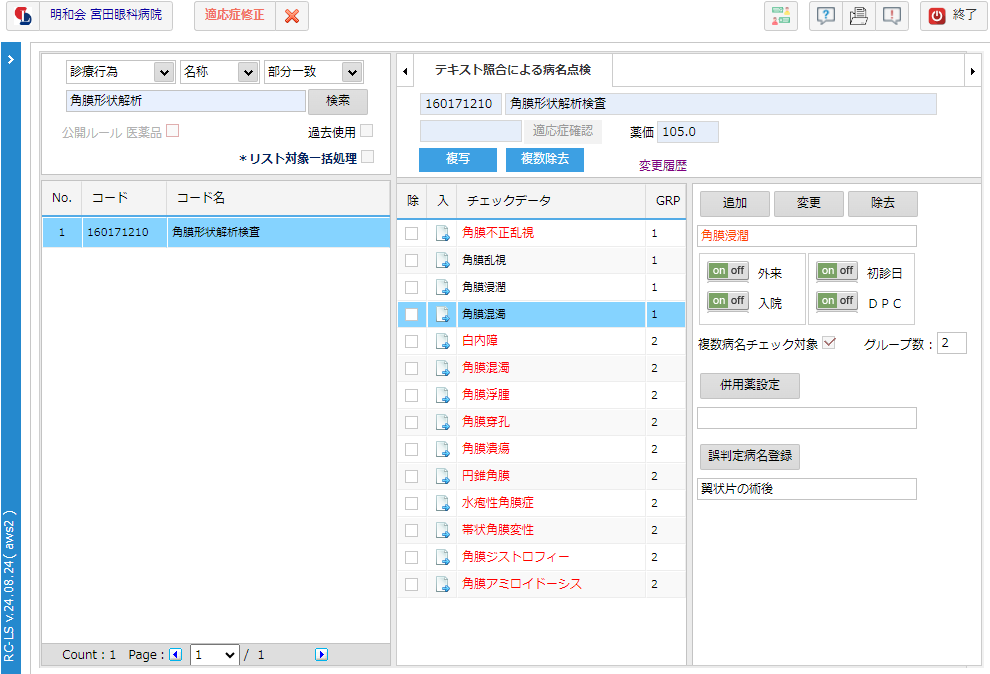 ・角膜浸潤
・角膜混濁
この二つも除去していただきたいです。